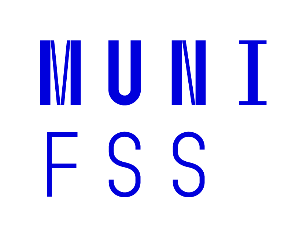 SOCb2023
Sociologie organizace
Organizace kurzu



Tomáš Doseděl
dosedel@fss.muni.cz
www.fss.muni.cz
Vyučující
Mgr. Ing. Tomáš Doseděl, Ph.D.
dosedel@fss.muni.cz
kancelář 3.61
konzultace středa 16.30-17.30

Mgr. et Mgr. Jiří Navrátil, Ph.D.
jiri.navratil@fss.muni.cz
kancelář 3.61
konzultace středa 12.00-14:00
Jak uspět
Systém „100 bodů v průběhu semestru“
92-100 bodů: A (výborně)
84-91 bodů: B (velmi dobře)
76-83 bodů: C (dobře)
68-75 bodů: D (uspokojivě)
60-67 bodů: E (vyhovující)
0-59 bodů: F (nevyhovující)
Jak uspět
Systém „100 bodů v průběhu semestru“
Prezentace: 20 bodů
Seminární práce I: 40 bodů
Seminární práce II: 40 bodů
Jak uspět
Systém „100 bodů v průběhu semestru“
Prezentace: 20 bodů
Rozpis v ISu se otevře zítra v 10.00
1-2 studující
Kontext, argument, reakce, otázky do diskuze
15 min
Seminární práce I: 40 bodů
Seminární práce II: 40 bodů
Jak uspět
Systém „100 bodů v průběhu semestru“
Prezentace: 20 bodů
Seminární práce I a II: á 40 bodů
I: z první poloviny kurzu (před čtecím týdnem)
II: z druhé poloviny kurzu (po čtecím týdnu)
každá á 6-8 NS
přesné zadání bude v ISu začátkem příslušné poloviny kurzu
termín odevzdání I: v druhé polovině semestru
termín odevzdání II: v první polovině zkouškového
Jak uspět
Systém „100 bodů v průběhu semestru“
Prezentace: 20 bodů
Seminární práce I: 40 bodů
Seminární práce II: 40 bodů

92-100 bodů: A • 84-91 bodů: B • 76-83 bodů: C • 68-75 bodů: D • 60-67 bodů: E • 0-59 bodů: F
Otázky k organizaci?
Otázky k organizaci (kurzu)?
Organizace v modernitě
Peter Wagner: A sociology of modernity
Modernita je mj. spojená s emancipací
V první fázi jsou občanská práva přidělena omezené skupině lidí (bohatí muži, buržoazie)
Odtud název: Omezeně liberální modernita
Trvání cca 1789-2. pol. 19. století
Organizace v modernitě
Peter Wagner: A sociology of modernity
1. krize modernity – občanská práva chtějí větší skupiny obyvatel, nejprve nemajetní muži, potom mladší muži, ženy…
Organizace v modernitě
Peter Wagner: A sociology of modernity
Nově emancipované skupiny obyvatel je potřeba nějak disciplinovat…
… a současně jim poskytnout zdroje identity
Vznik velkých organizací – byrokracie, politické strany, sportovní spolky, cechy
Odtud název: Organizovaná modernita
Trvání cca 2. pol. 19. století – 1970s
Organizace v modernitě
Peter Wagner: A sociology of modernity
Odtud název: Organizovaná modernita
Sokol: 1864 • Junák: 1914 • Baráčníci: 1873 • ČSSD: 1878 • Červený kříž: 1864 • Agrární strana: 1899

IBM: 1914 • AT&T: 1885 • Česká spořitelna (Ústřední banka českých spořitelen): 1903 • Nemocenské pokladny: 1888 • Baťa: 1900 • Ford: 1903
…
Organizace v modernitě
Peter Wagner: A sociology of modernity
2. krize modernity – organizace začínají být příliš velké, příliš mocné, rozpad na menší celky provázané sítěmi
Název: Modernita sítí, Současná modernita
Trvání: cca 1968-dosud
Organizace v životě
Organizace jsou všude kolem nás takřka 200 let
Nemocnice, školy, firmy, bydlení, volný čas
Žijeme v organizacích
Spoluvytváříme organizace
Organizace v životě
Organizace jsou všude kolem nás takřka 200 let
Nemocnice, školy, firmy, bydlení, volný čas
Žijeme v organizacích
Spoluvytváříme organizace

Organizace je… 
koordinace společné akce většího počtu lidí a zajištění její stálosti bez ohledu na výměnu konkrétních osob
Sociologie organizace
Sociologové zkoumají organizace od samého začátku
Sociologie organizace
Sociologové zkoumají organizace od samého začátku
Alexis de Tocqueville: Demokracie v Americe
apolitická sdružení, občanská společnost

Karel Marx, Bedřich Engels
výrobní organizace a vztahy

Max Weber
Sociologie organizace
Sociologové zkoumají organizace od samého začátku
A nejsou sami! Organizace zkoumají také:
Ekonomové
Technici
Psychologové
Právníci
Sociologie organizace
Sociologové zkoumají organizace od samého začátku
A nejsou sami! Organizace zkoumají také:
Ekonomové
Technici
Psychologové
Právníci
Personalisté
…
Sociologie organizace
Weber (1922): 
Byrokratická organizace jako případ racionality

Gouldner (1959): Organizace jako
Racionální systém směřující k danému cíli
Živý organismus, jehož cílem je zachovat sám sebe

Crozier, Merton… (1960s)
Dysfunkce organizace
Sociologie organizace
Foucault (1975), Goffman (1961), Bauman (1989)
Zneužívání organizací, totální instituce

Schein (1980s), Hofstede (1980s):
Organizační kultura

Od 1980s:
vnější vlivy
„zasíťovaná“ organizace
prostředí, zdroje, efektivita, moc, sítě, pole
Otázky?